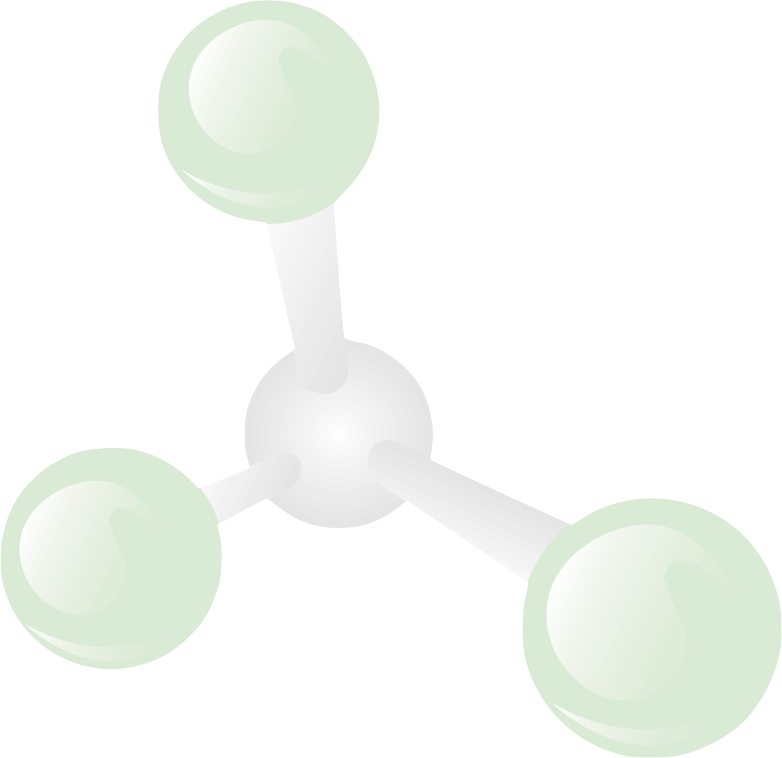 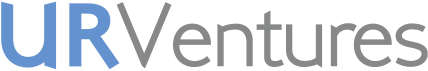 Assessing the Commercial Potential of New Technologies
Patrick Emmerling, PhD, MBA
Licensing Manager
01/20/2015
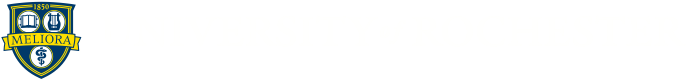 NEXT!
Attend all the Seminars!
Fall
Sept. 23 
	Fundamentals of IP
Oct. 21 
	Patents and the Patenting 	Process
Nov. 11
	Technology 	Commercialization & 	UR
Dec. 9 
	How to Find Inventions, 	Good Inventions and How 	to find Prior Art
Spring
Jan. 20 
	Assessing Market 	Opportunity of New Tech
Feb. 10 
	Working with Third Parties
Mar. 17 
	Risk Assessment for Tech 	Investments
April 14 
	Software and Open Source 	Software
a
12:00-1:00 Wilson Commons, 2nd Floor Gowen Room  Lunch Provided
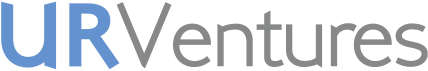 Objectives:
Overview of the Process of Assessing Commercial Value of Nascent Technologies

Apply to current UR Technology
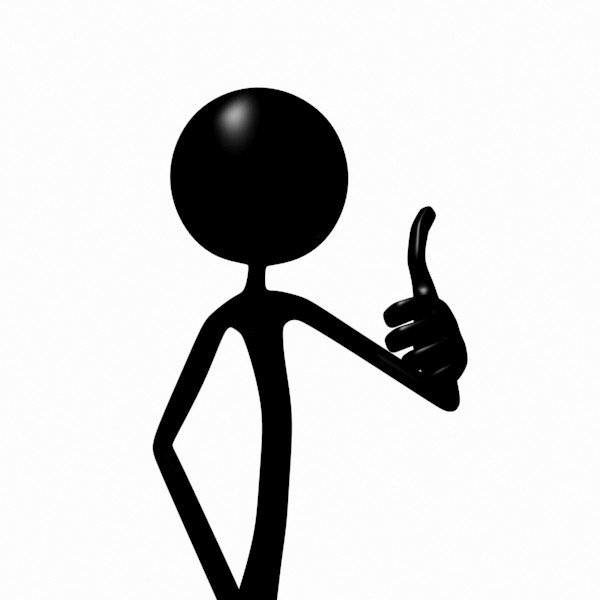 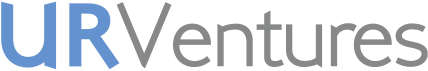 UR Ventures Mission:
Develop UR Innovations into valuable products and services to make the world ever better.
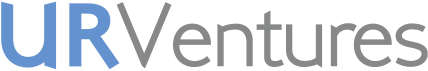 UR Ventures Mission:
Develop UR Innovations into valuable products and services to make the world ever better.
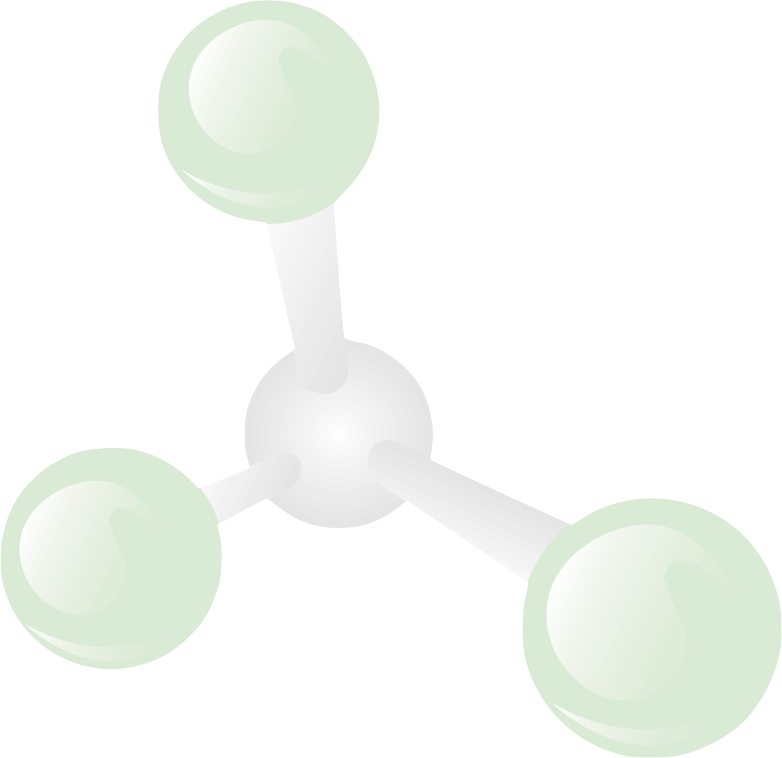 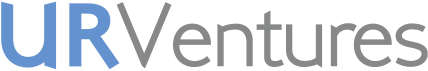 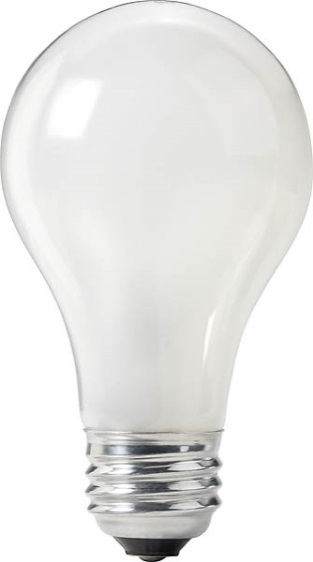 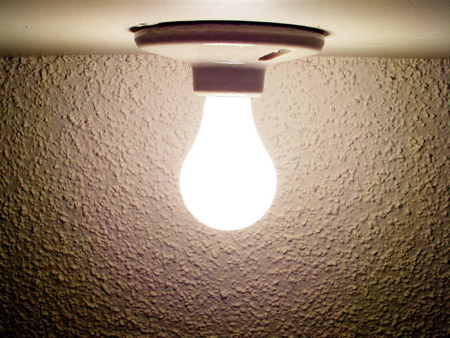 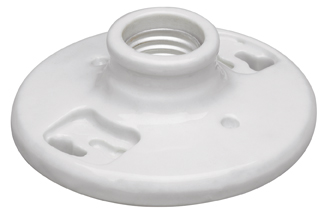 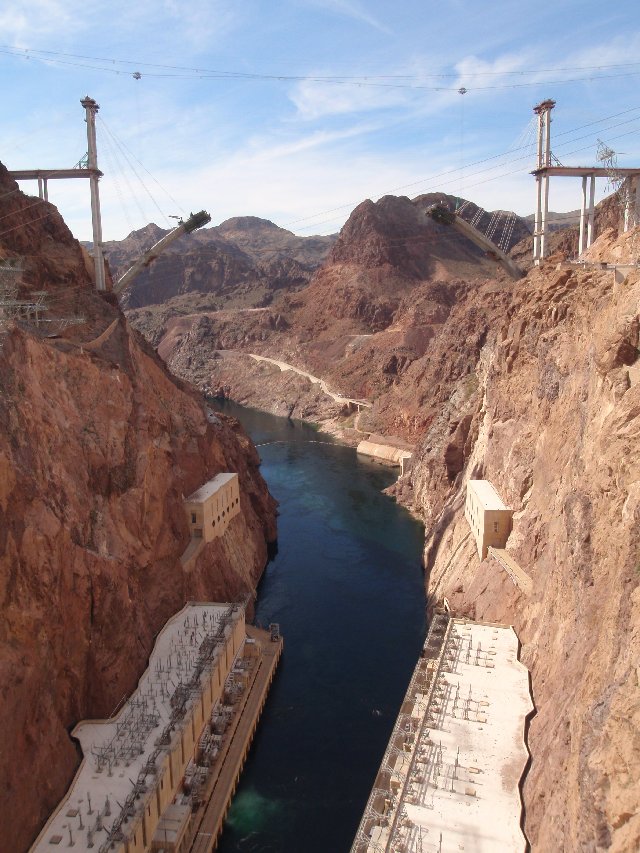 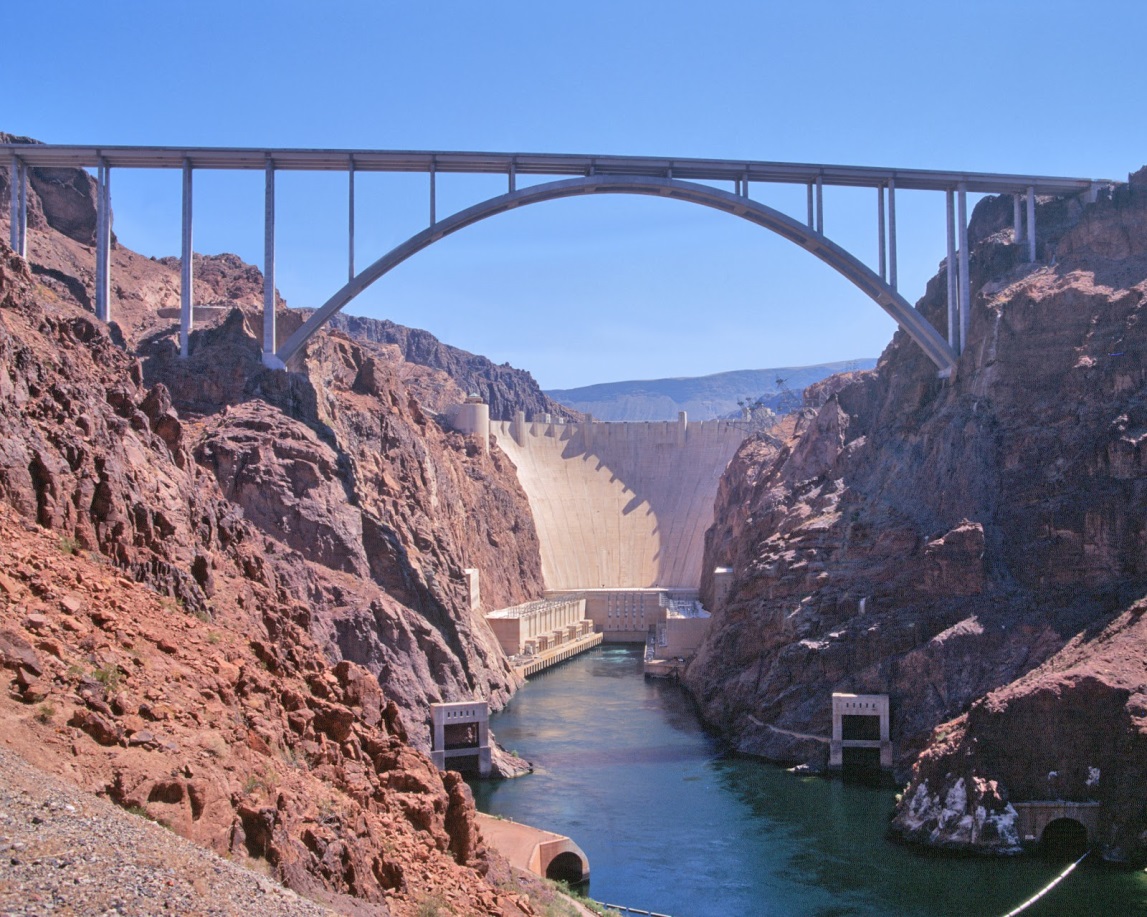 ?
Viable commercial Product
Unmet Market Pain
Interesting New Technology
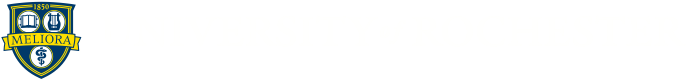 The Process
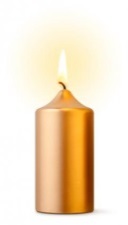 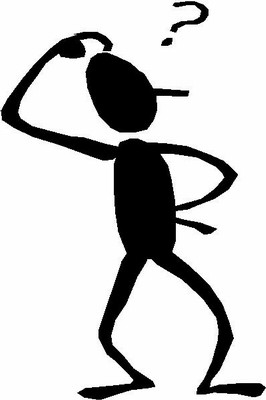 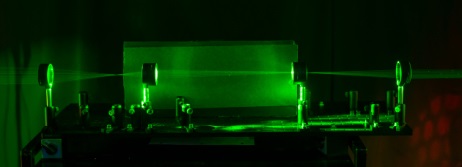 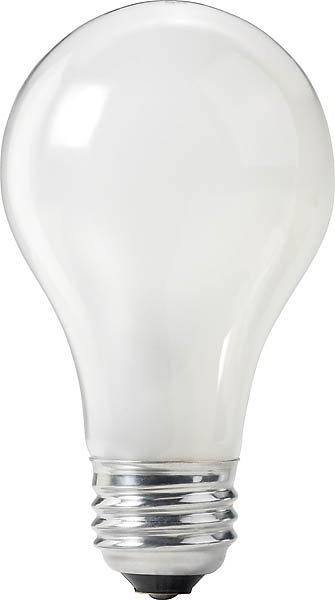 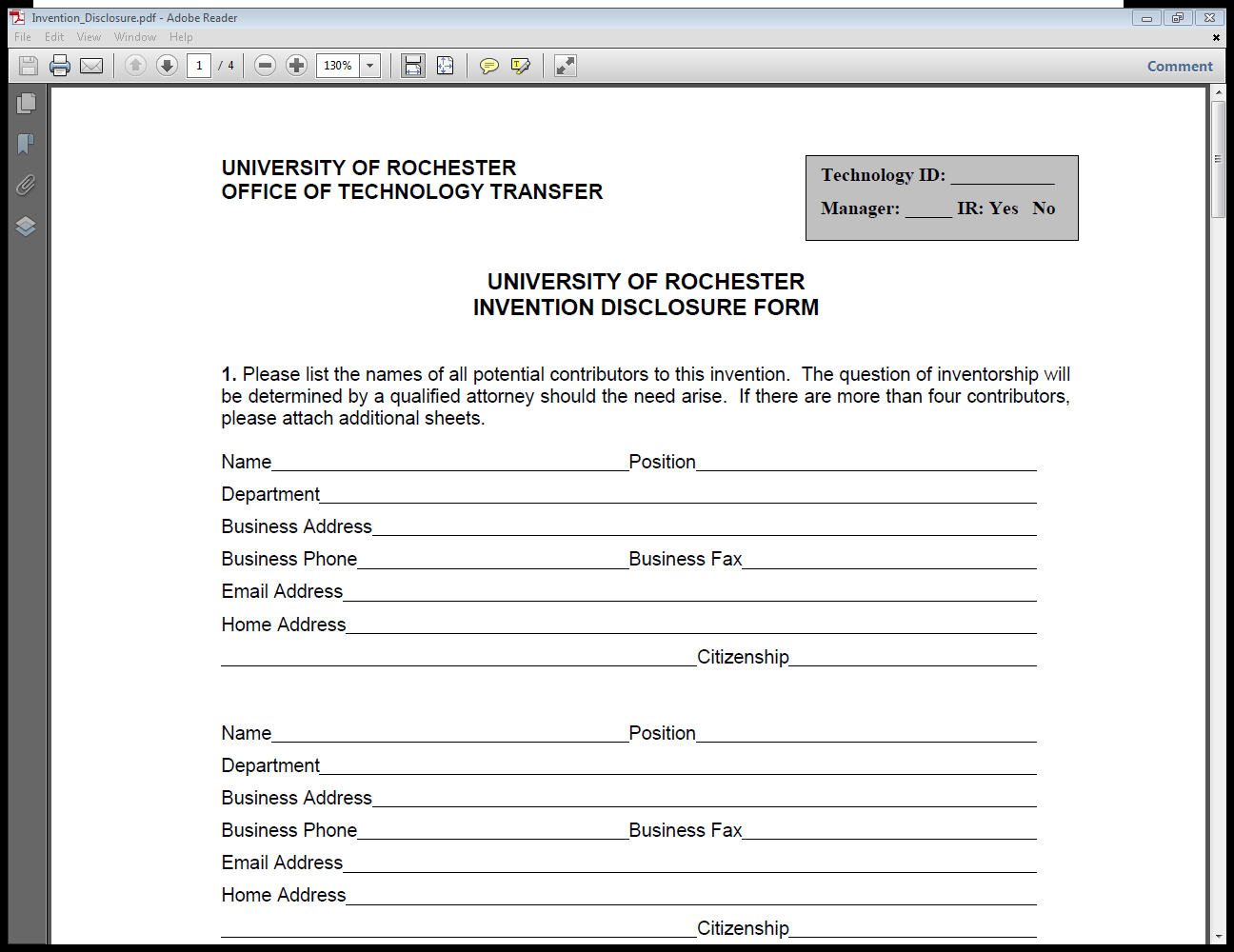 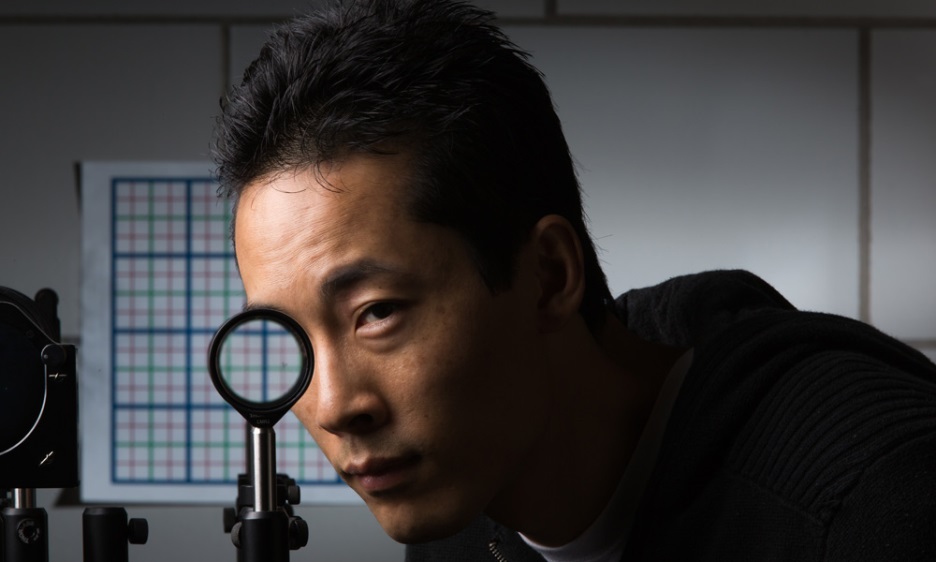 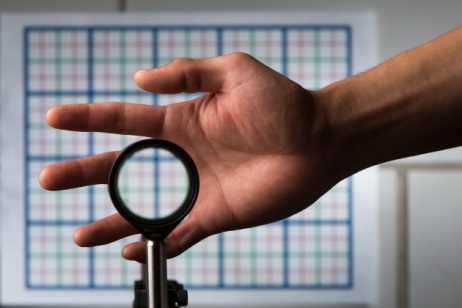 Perfect Paraxial Cloak Design and Device
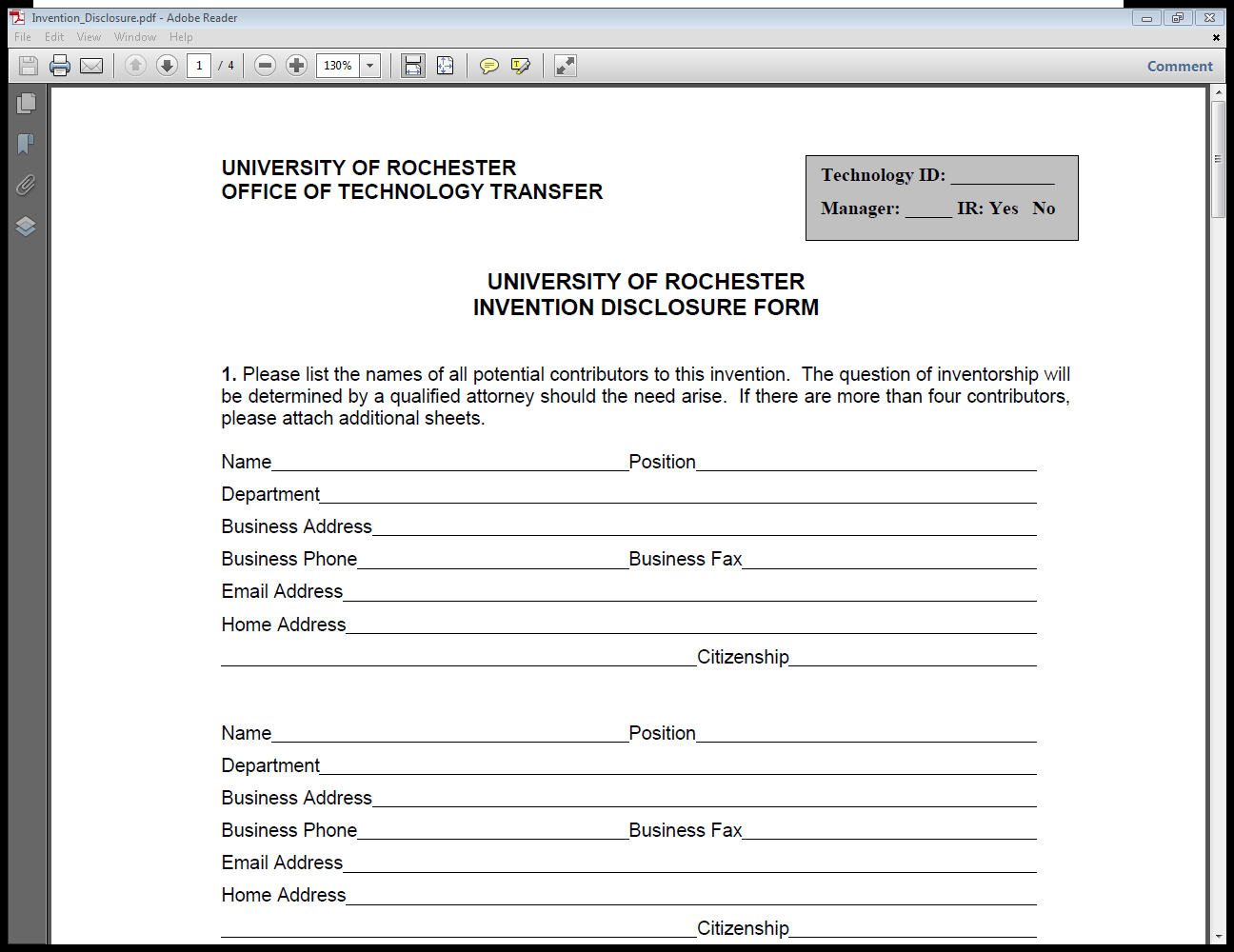 Perfect Paraxial Cloak Design and Device
The Invention

Provide a cloaking volume 
an object can be hidden from view 
relative to a continuous range of viewing directions.  

Constructed with readily available off-the-shelf isotropic optical components.
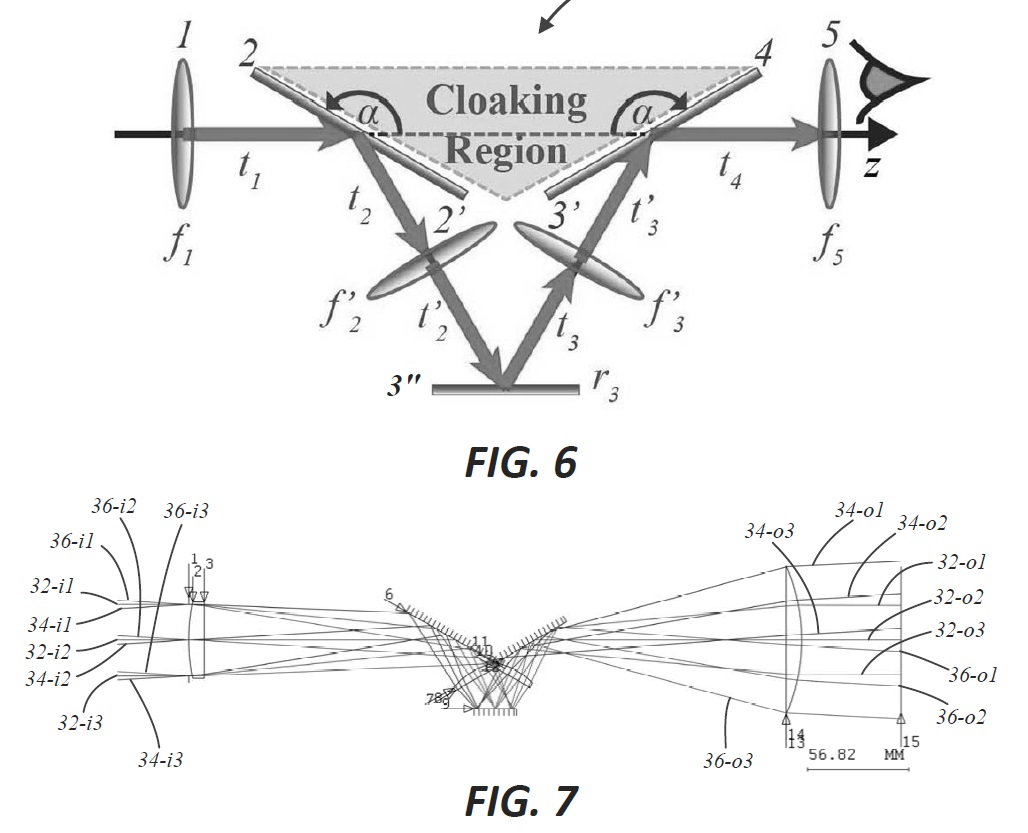 Upfront Due Diligence
Technical
Status
Competition
Funding
Market
Pain / applications
Competition
Size
Development
Protection of IP
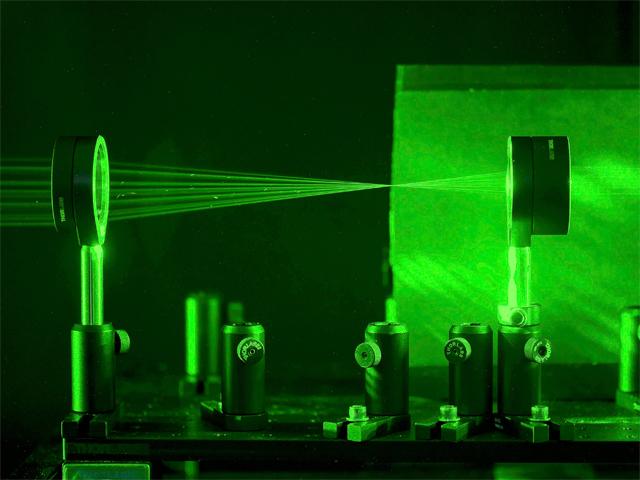 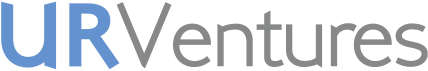 Technical Questions
Stage of Development?
Theory
Proof of Concept
Prototype
Technical problems still need to be addressed?
Minor or potentially major issues?
Time frame?
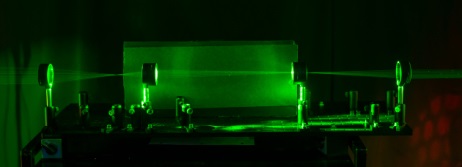 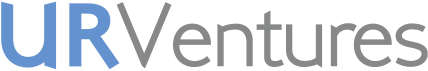 Technical Questions
What is the current bleeding edge of the technology?

Who else is researching in this arena?
Same / similar approach?
What sets this apart from the rest of the pack?
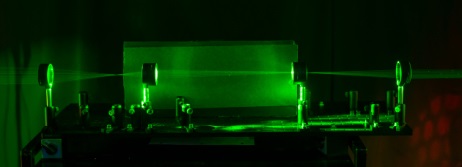 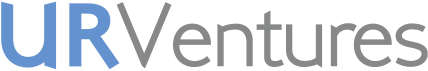 Technical Questions
Current research funding?
Who has funded this research to date?
Any Strings Attached?
Future funding needs?
Already lined up or still unclear?
How much needed?
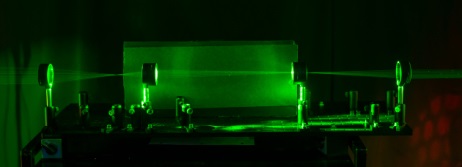 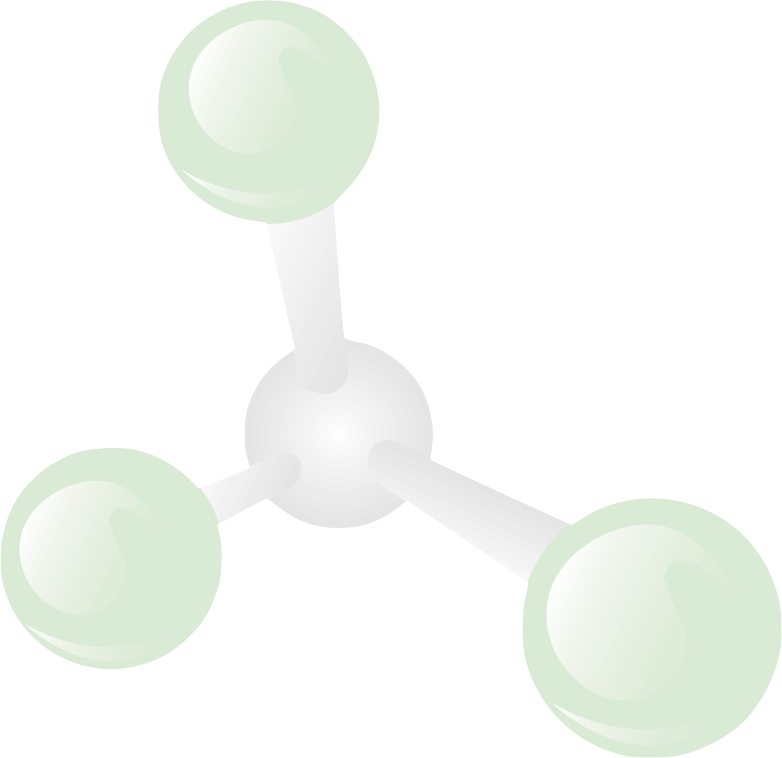 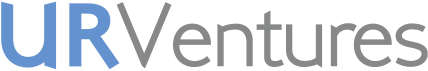 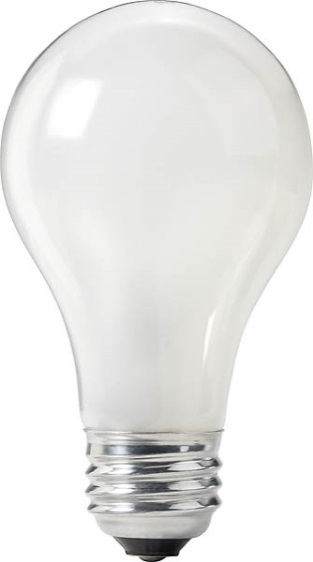 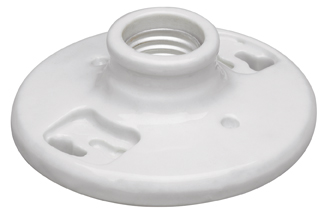 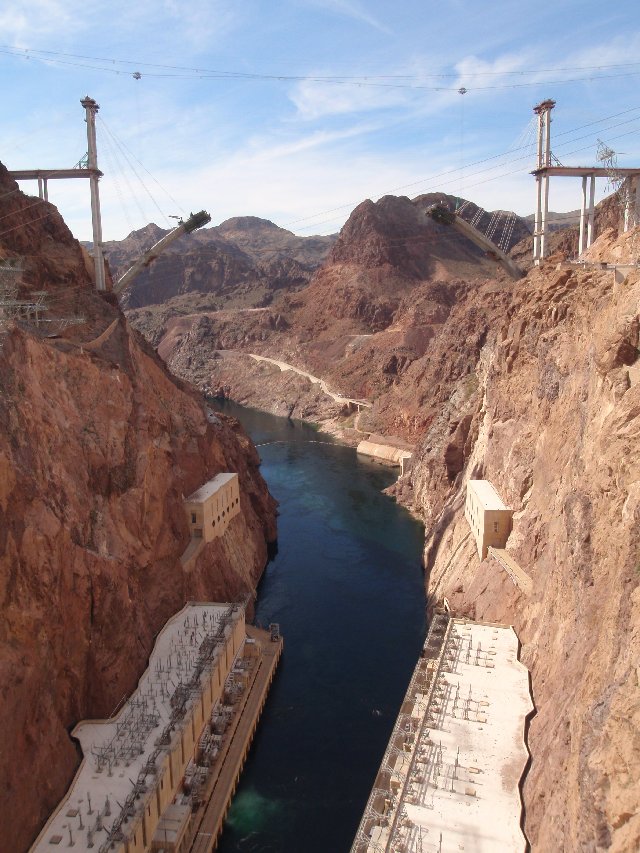 Interesting New Technology
Unmet Market Pain
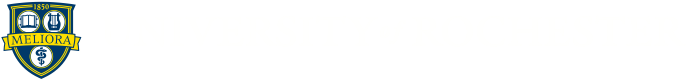 What are some real world applications?
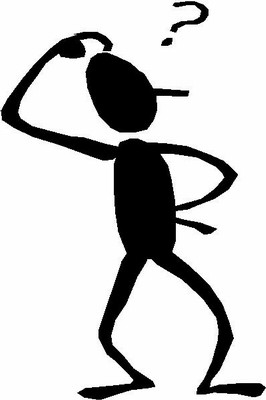 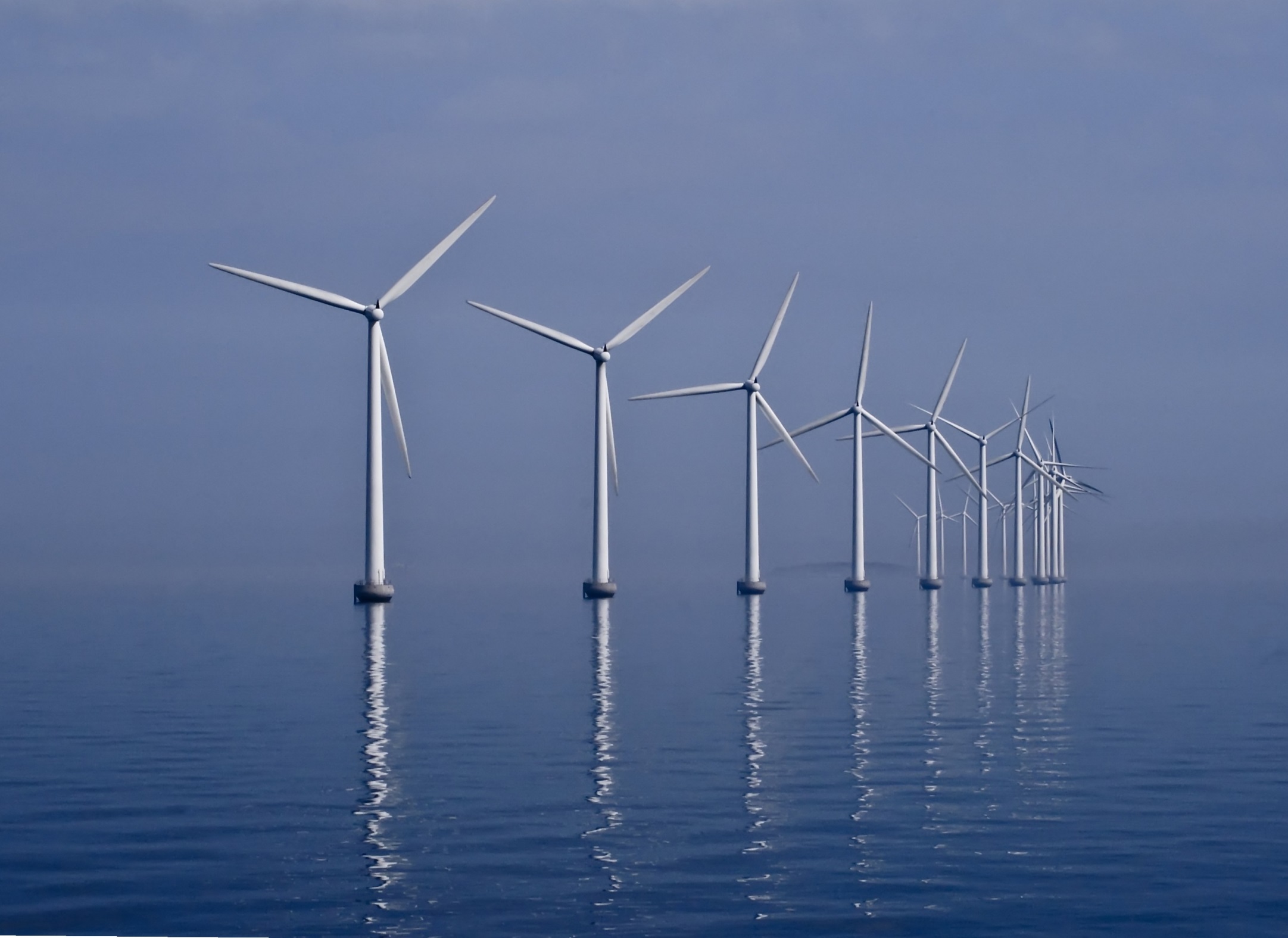 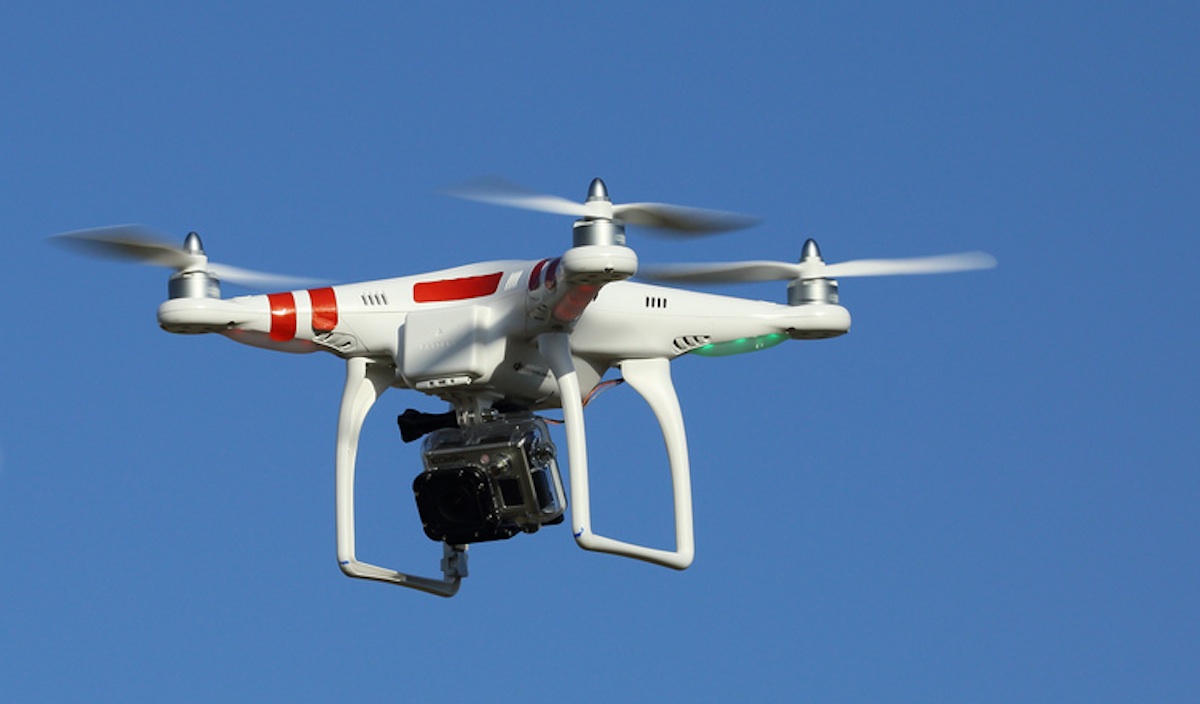 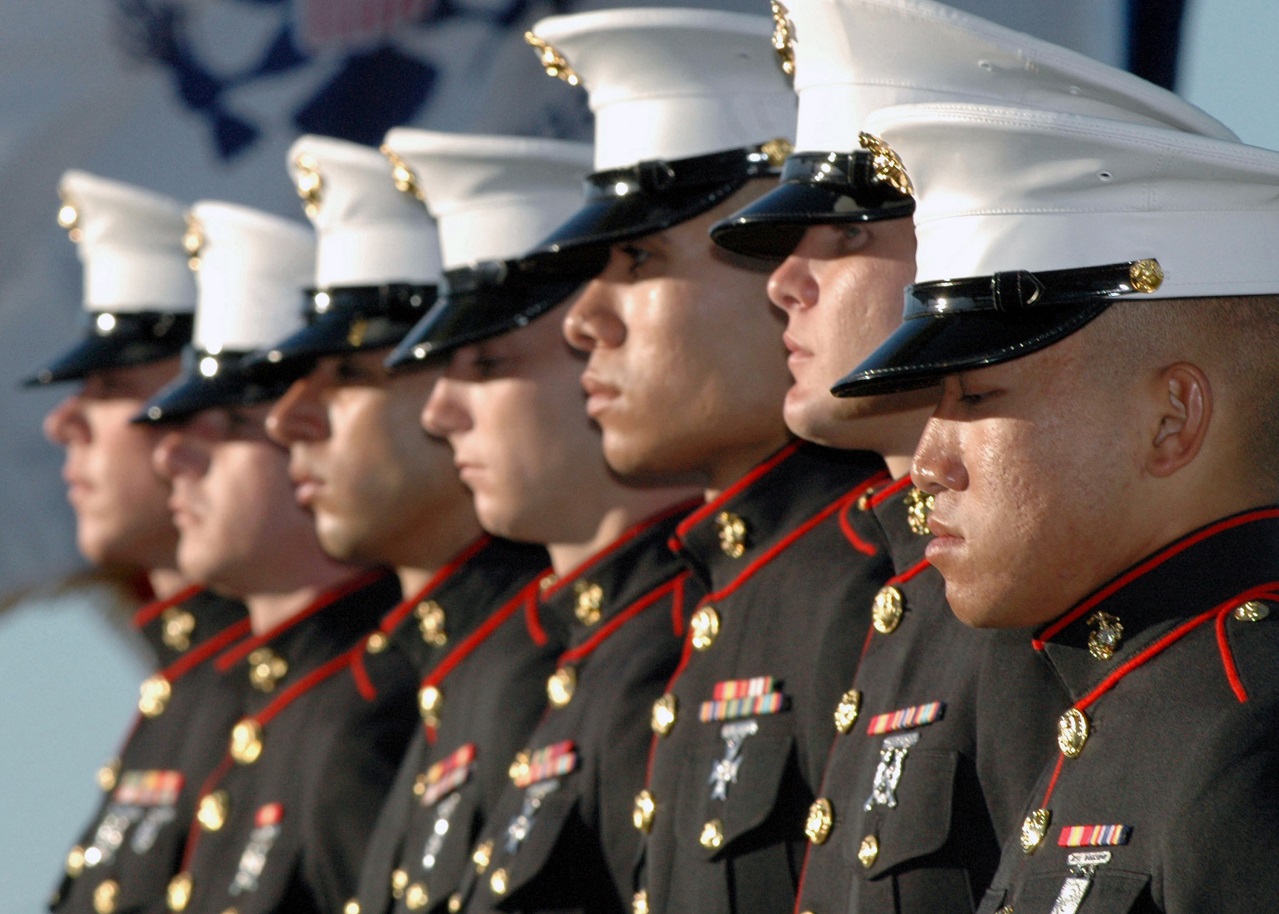 OK… what are the current alternatives?
Who else is trying to solve this problem?
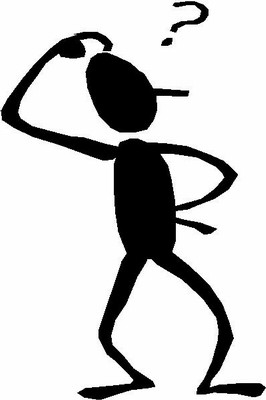 Alternative Cloaking Technologies
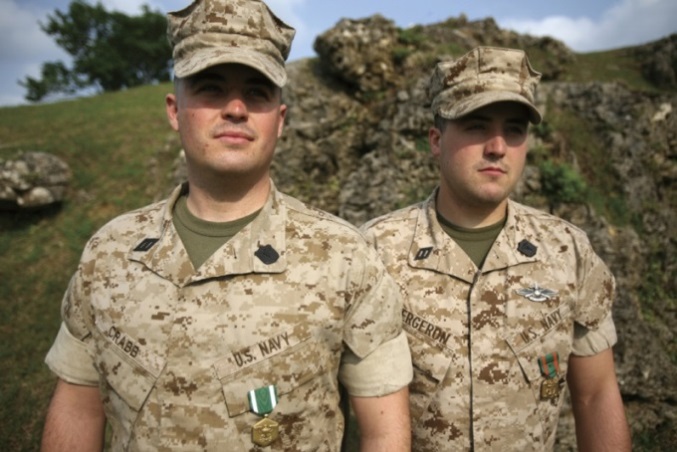 Digital Camouflage
MARPAT

Metamaterials
Duke, MIT, Berkley, etc.

Active (or Adaptive) Camouflage
University of Tokyo 
Retro-reflective Projection
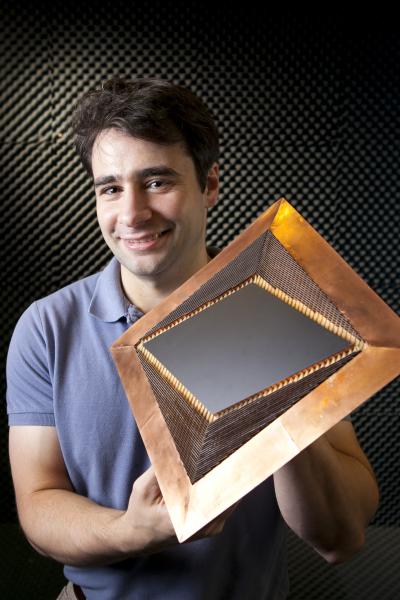 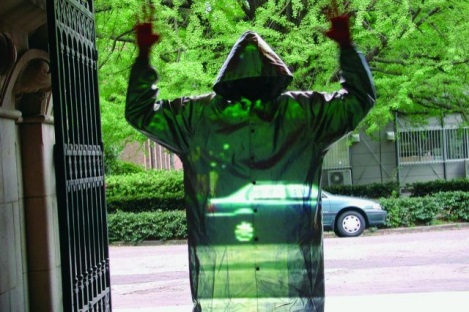 What sets this technology apart from the crowd of competing technologies?
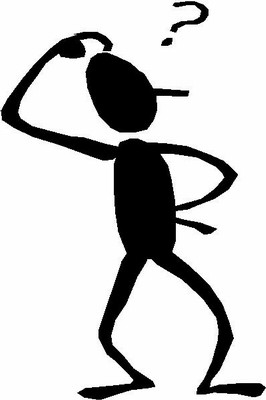 Perfect Paraxial Cloak Design and Device
Advantages

Cloaking volume with continuous range of directions in three dimensions.

Scalable
Uses inexpensive, readily available materials in a novel configuration.


Overcomes some of the limitations of previous devices such as background discontinuity
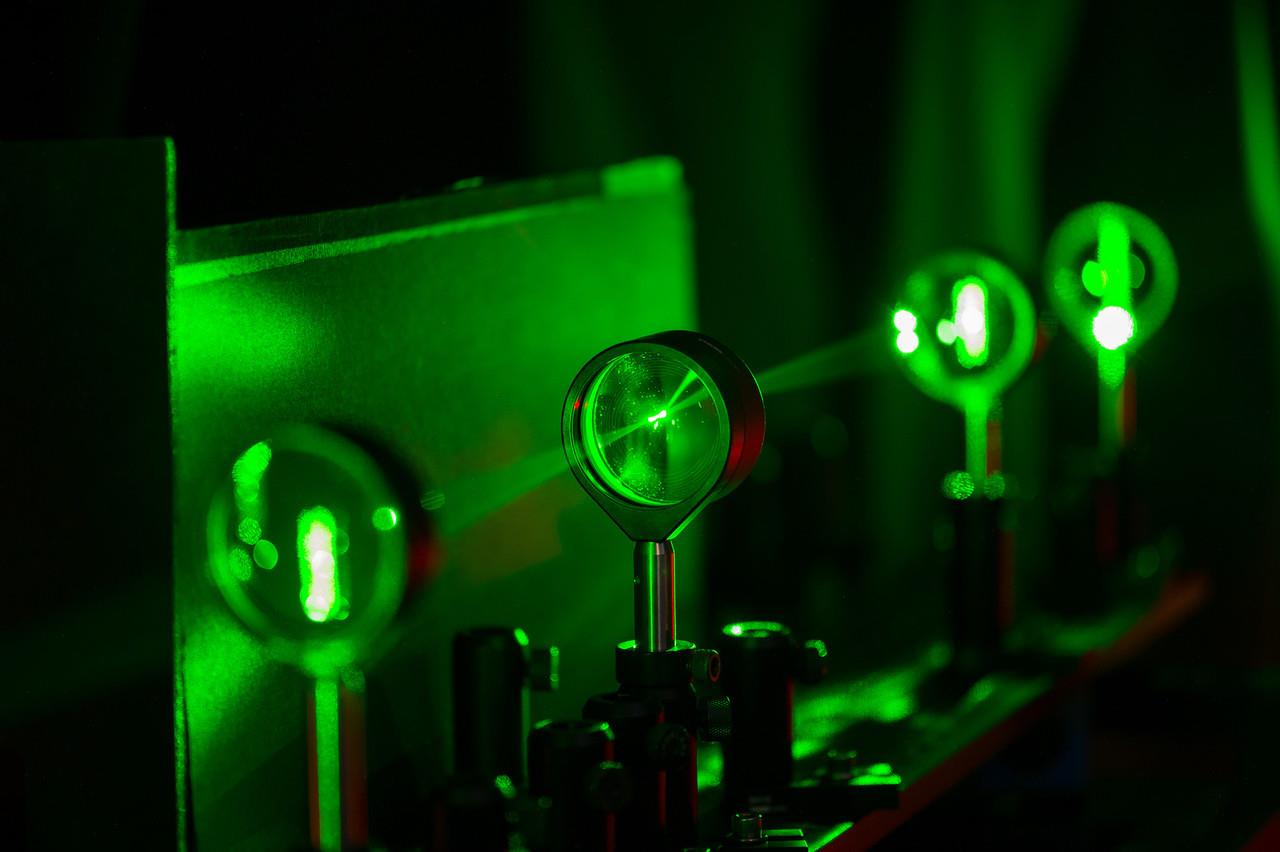 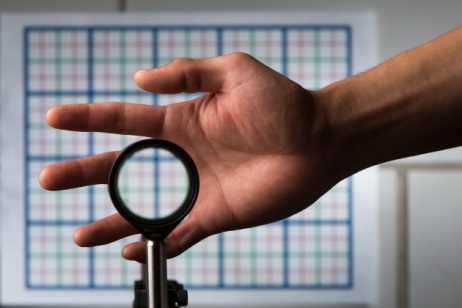 Are there any other potential applications?
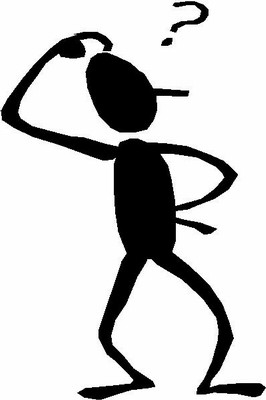 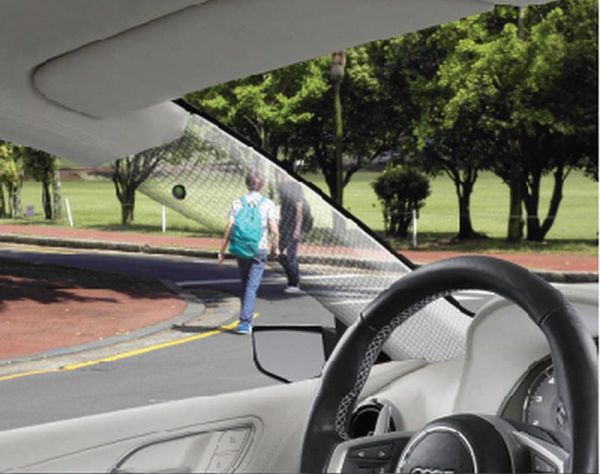 Interesting… is there a market need?
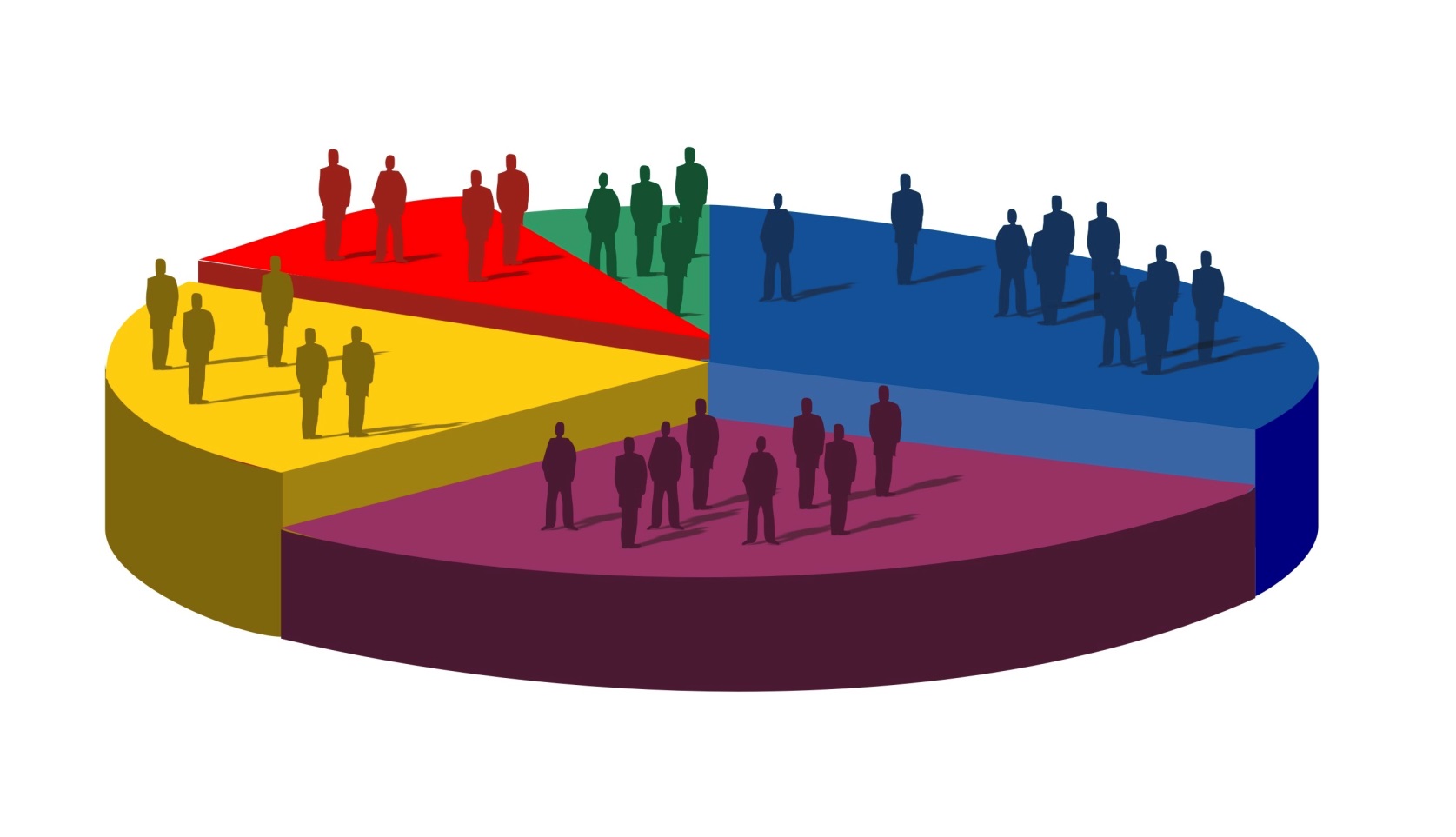 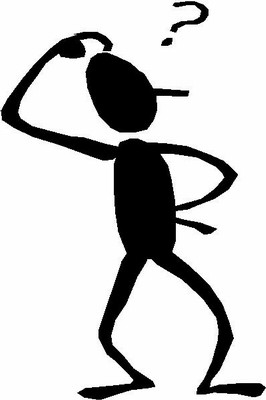 Research
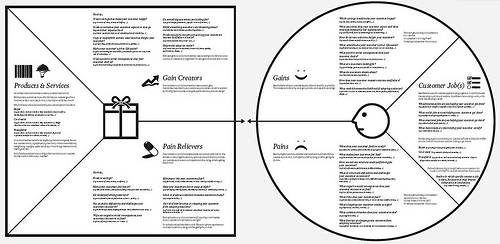 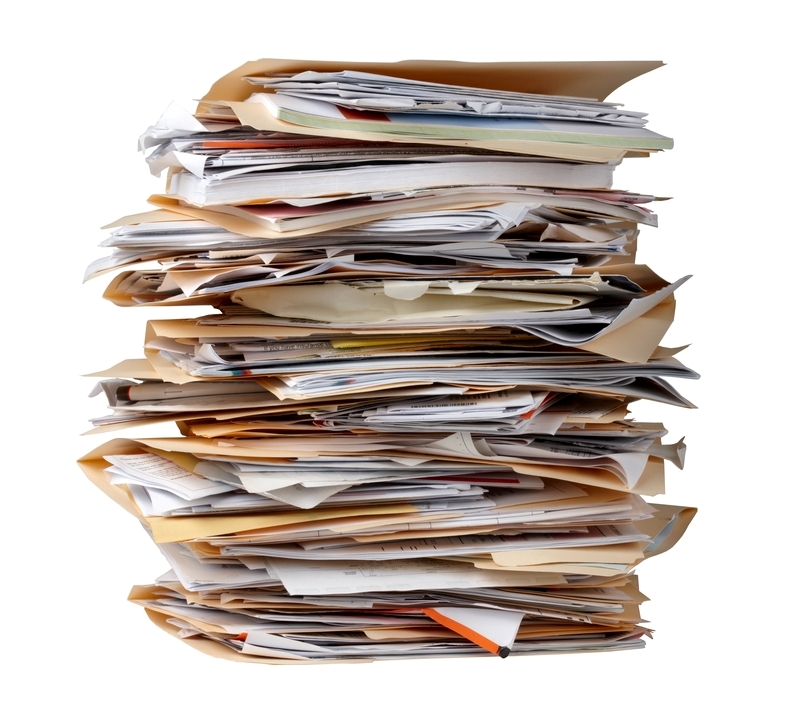 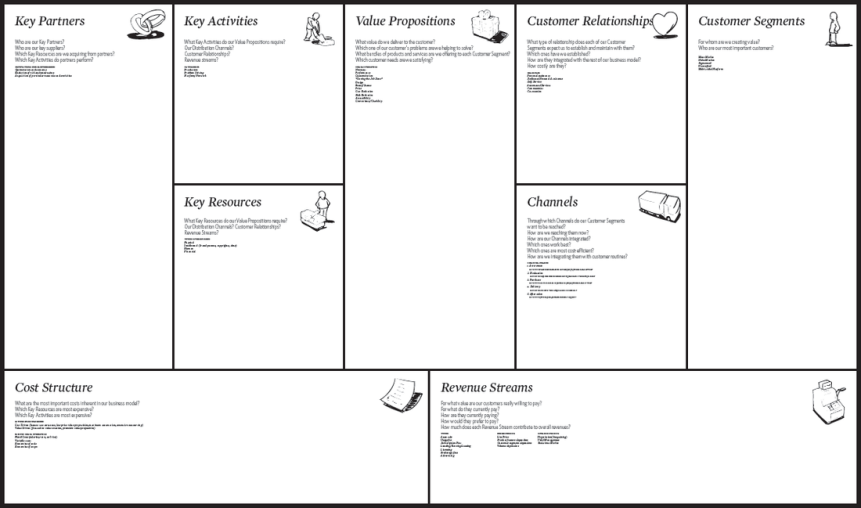 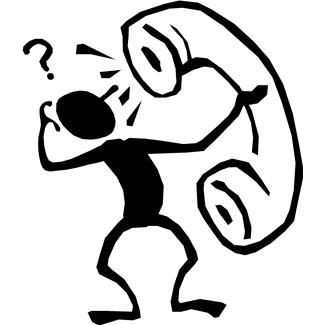 A Crucial Exercise that is Germaine to Technologies: Test the Market Hypothesis and Value Proposition

Create non-confidential Value Proposition
      and Market Hypothesis

Identify and Contact Outside Expert
Ask about the identified market pain
Is the pain / need real?
If, no… what is the real pain?
What is the current Gold Standard?
Propose and discuss Value Proposition 

Re-evaluate Value Proposition and Market Hypothesis
Refine as needed

REPEAT
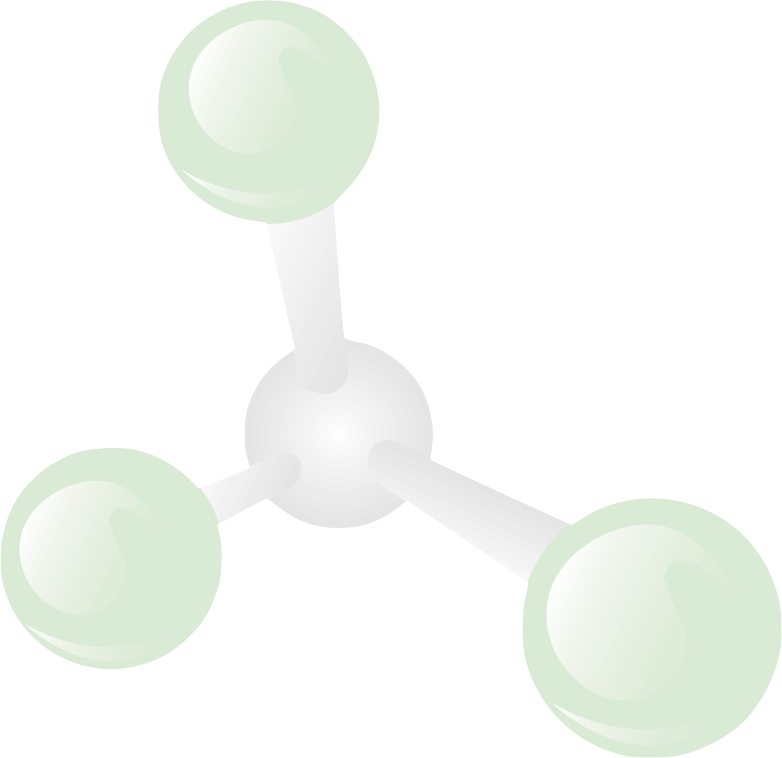 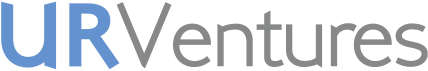 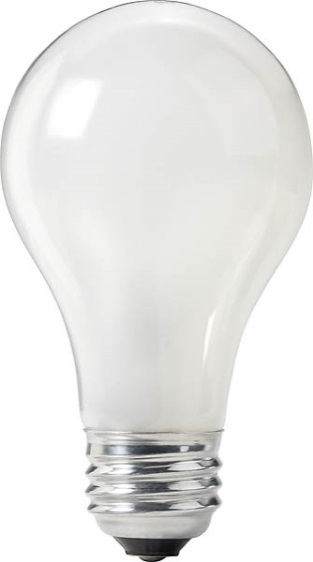 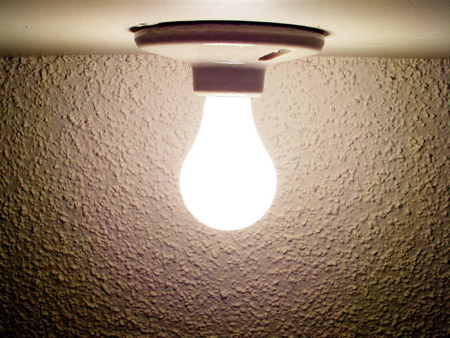 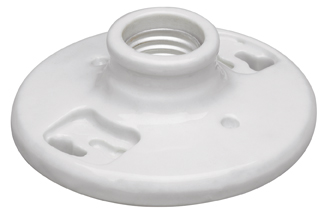 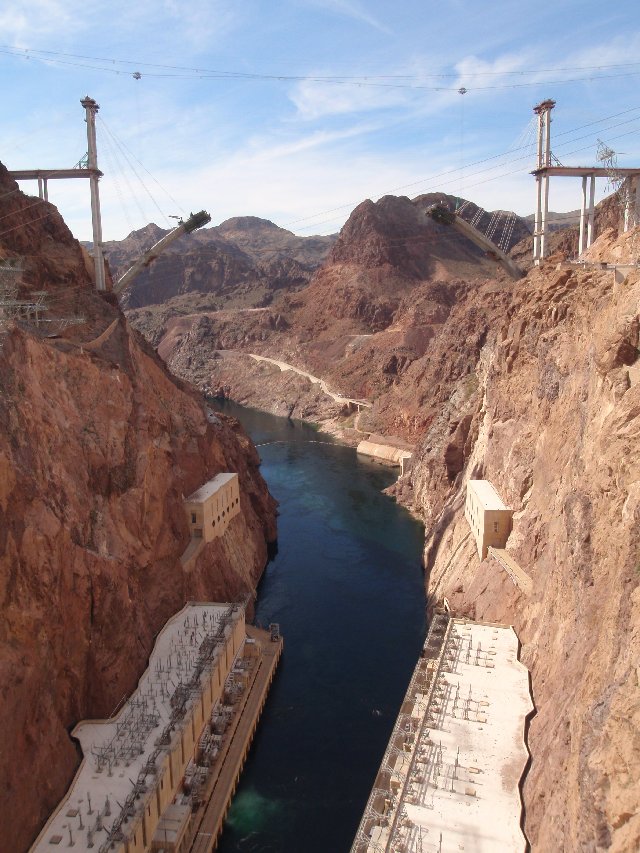 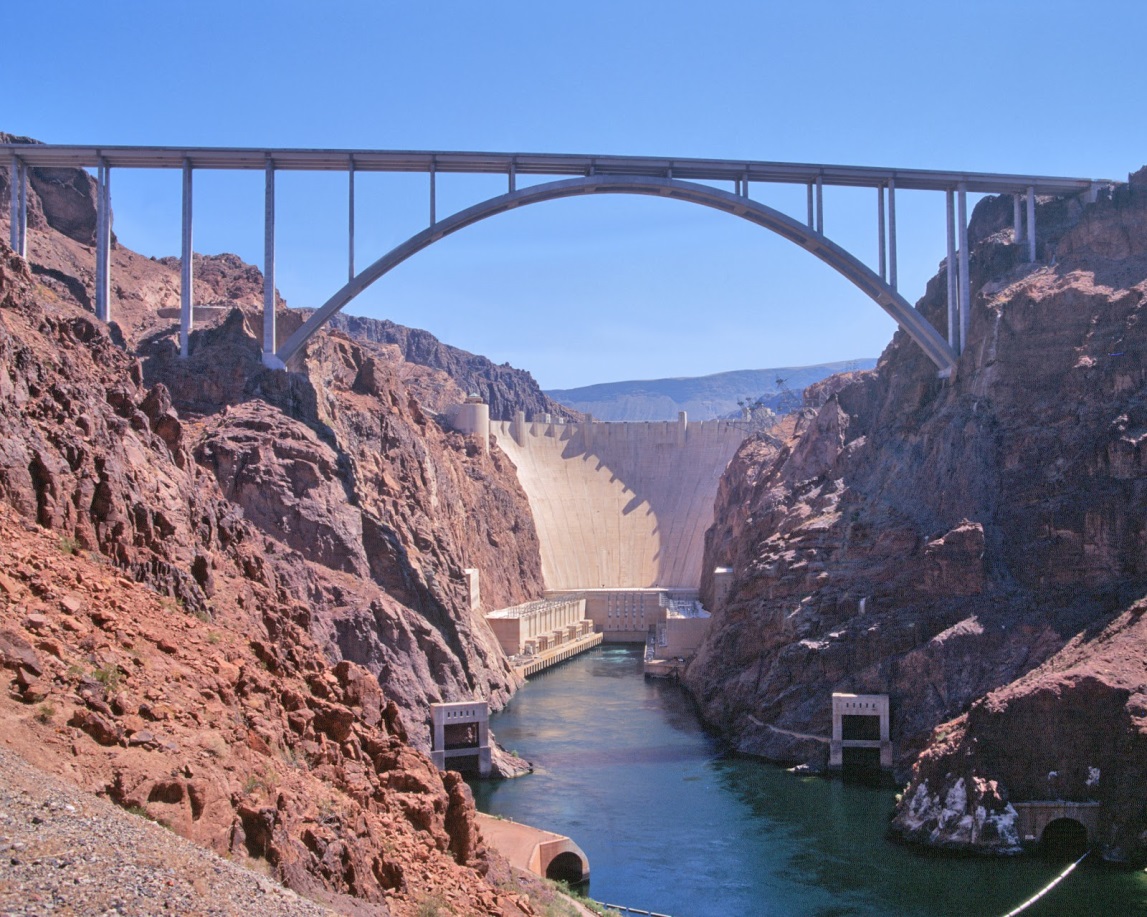 Viable commercial Product
Unmet Market Pain
Interesting New Technology
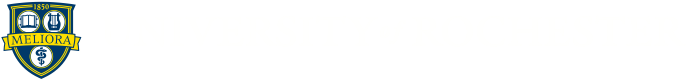 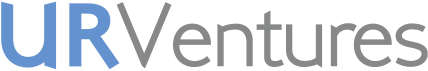 Development
What needs to be done to take technology from current state to ______________?
Proof of Concept
Prototype
Full product
How much will that cost?
Where will that work be done?
By Whom?
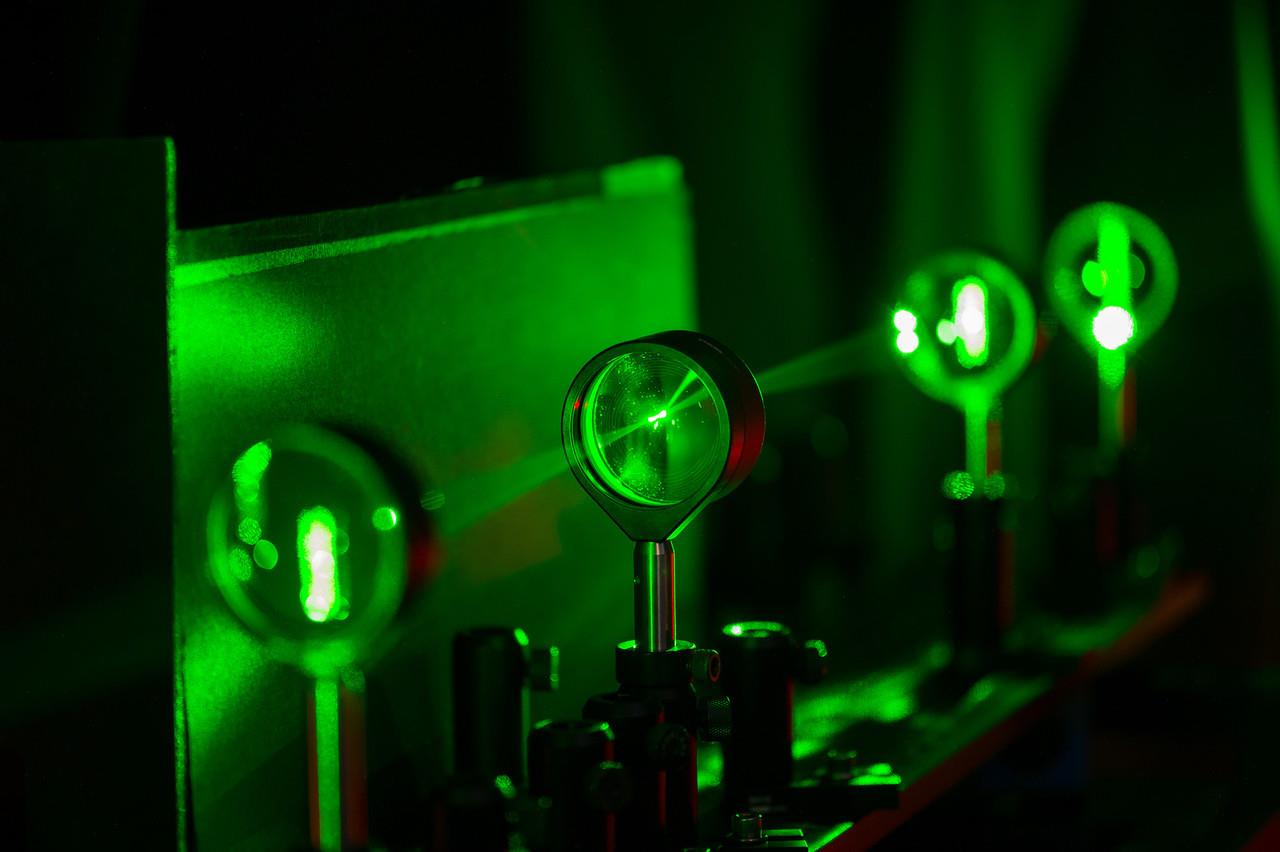 What is the best way to protect the intellectual property?
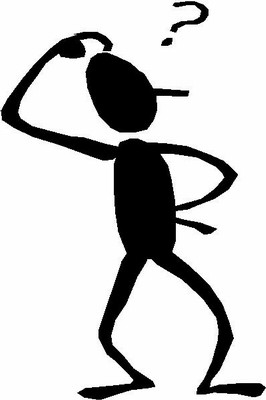 Intellectual Property
Copyrights
Trademarks 
Trade Secrets/Know How
Patents
Check out Reid’s IP presentations on the UR Ventures YouTube page!
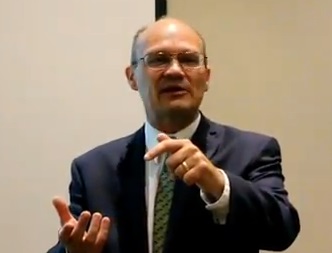 Decision Point!
Technical
Market
Development
Protection of IP
Report findings and conclusions to the inventor(s)
Questions?
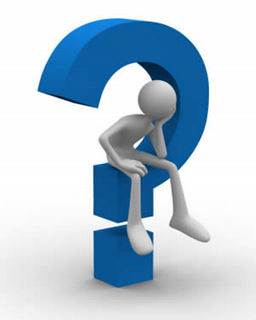 NEXT!
Attend all the Seminars!
Fall
Sept. 23 
	Fundamentals of IP
Oct. 21 
	Patents and the Patenting 	Process
Nov. 11
	Technology 	Commercialization & 	UR
Dec. 9 
	How to Find Inventions, 	Good Inventions and How 	to find Prior Art
Spring
Jan. 20 
	Assessing Market 	Opportunity of New Tech
Feb. 10 
	Working with Third Parties
Mar. 17 
	Risk Assessment for Tech 	Investments
April 14 
	Software and Open Source 	Software
a
12:00-1:00 Wilson Commons, 2nd Floor Gowen Room  Lunch Provided